Menighedsrådsvalg 2020
Velkomst
Aftenens program 
Præsentation
Den nye valgform
Opgaver forud for valget
Orienteringsmøde 12. maj 2020
Rekruttering 
Valgforsamling 15. september 2020
Efter valget 
Afrunding og tak for i aften
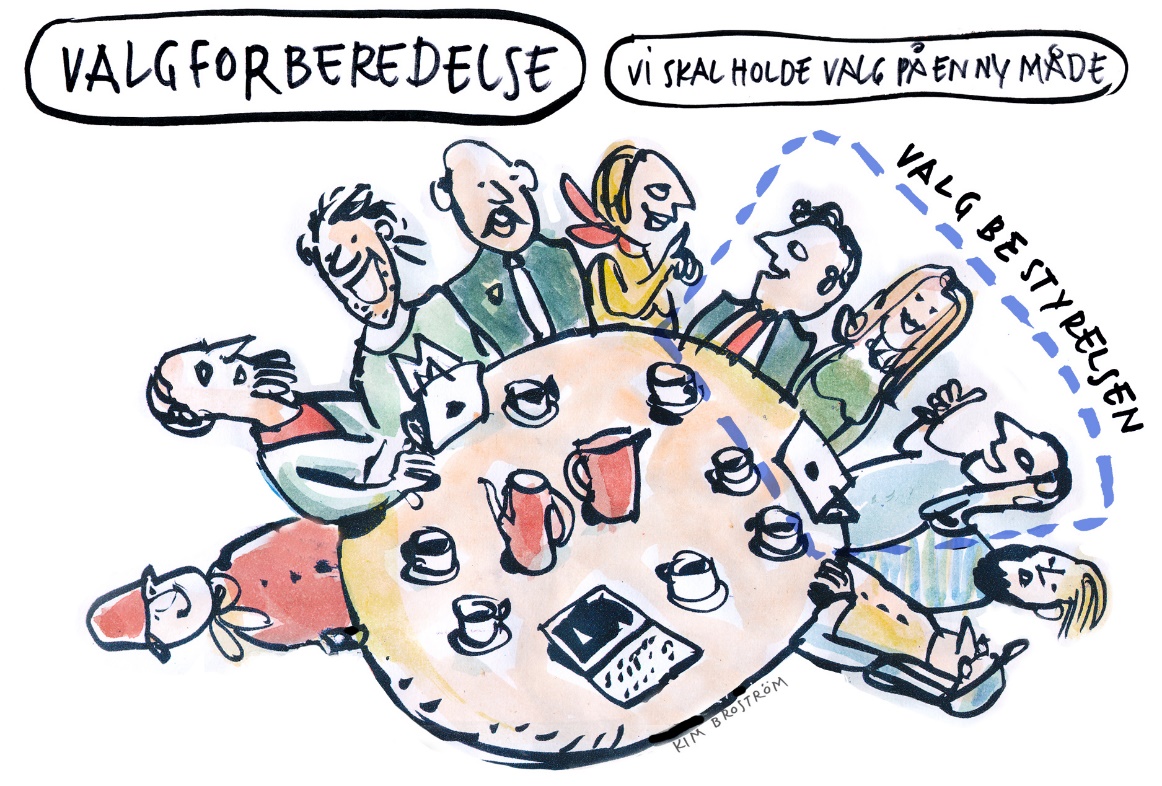 2
Ny valgform til menighedsrådsvalget
I år skal alle menighedsråd vælges på en valgforsamling

Den nye valgform indebærer: 
Orienteringsmøde den 12. maj 2020
Valgforsamling den 15. september 2020
Resultatet skal offentliggøres, med mulighed for at udløse afstemningsvalg

Orienteringsmødet afholdes sammen med det årlige menighedsmøde

Valgforsamlingen tager udgangspunkt i foreningslivets generalforsamlinger med mulighed for dialog og debat
3
Hvorfor skal valget foregå på en ny måde?
Den demokratiske legitimitet i folkekirken fastholdes og styrkes

Den metode med aftalevalg, man havde udviklet lokalt, har fungeret, men savnet legitimitet

Mange steder blev afstemningsvalget ikke en realitet 

Faste datoer og krav om annoncering af orienteringsmøde og valgforsamling skaber synlighed
4
5
Valgmateriale på kurset
Udprint af præsentation 

Regler for menighedsrådsvalg
Orienteringsmøde og valgforsamling
Valgret og valgbarhed 
Indberetning om valg til menighedsråd, konstituering og kassation af valgmateriale m.v. 

Overblik: ”Kort om valgforsamling” 

Folder: ”Vi er til for dig” 

Guide til valgportalen 

Rekrutteringshåndbog
6
Opgaver forud for valget
7
Fastsættelse af antal menighedsrådsmedlemmer
Fastsættelse af antal menighedsrådsmedlemmer, der skal vælges, sker efter denne model:

Find folkekirkemedlemstallet på sogn.dkunder ”fakta om sognet”
8
Fastsættelse af antal menighedsrådsmedlemmer i fælles menighedsråd
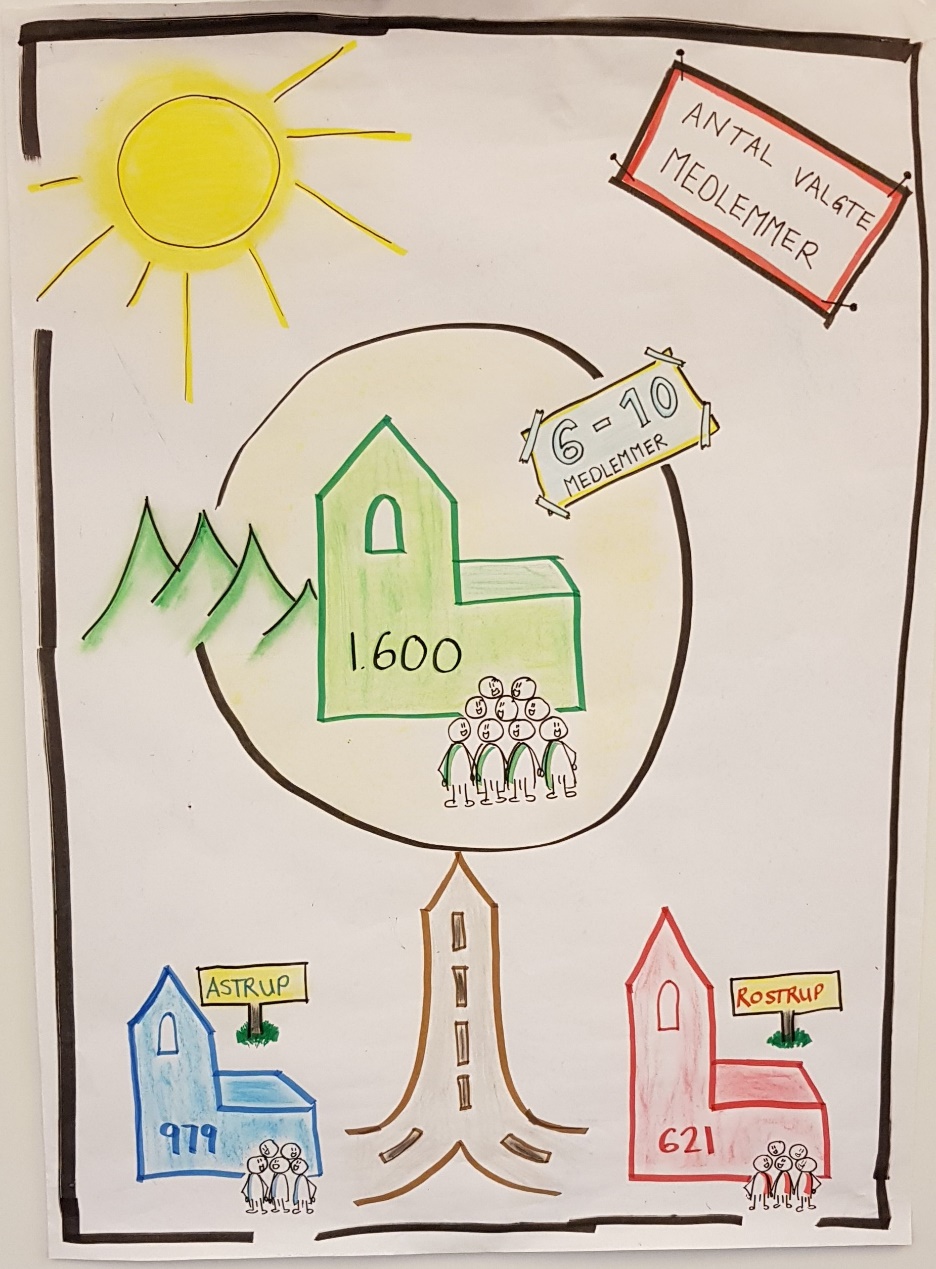 Fastsættelse af antal menighedsrådsmedlemmer, der skal vælges i fælles menighedsråd

Antallet af valgte medlemmer:
Højst: Summen af det antal valgte medlemmer, som de deltagende sogne er berettiget til
Mindst: Det antal valgte medlemmer, somdet samlede antal folkekirkemedlemmer i de deltagende sogne ville berettige til

Hvert sogn skal mindst have 1 valgt medlem

Husk at meddele antallet og fordelingen til biskoppen
9
Strukturændringer – hvis det skal gælde fra valget 2020
Ændring af menighedsrådets struktur 
Senest 1. april 2020 skal menighedsrådet have besluttet, om de ønsker en ændret struktur i form af:
Oprettelse af nye fælles menighedsråd 
Ændring af fælles menighedsråd 
Nedlæggelse af fælles menighedsråd 
Senest 1. april 2020 skal menighedsrådet indberette den ændrede struktur til biskoppen 

Ændring i sognestrukturen 
Hvis menighedsrådet ønsker en ændring i sognestrukturen skal der sendes en ansøgning til ministeriet
Ansøgningen skal: 
Være vedlagt en udtalelse fra biskop og provst
Være sendt til ministeriet senest 1. marts 2020
10
2-årig funktionsperiode
Menighedsrådet kan beslutte, at man ønsker at nedsætte funktionsperioden til 2 år i perioden 2020-2024

For at kunne nedsætte funktionsperioden, skal der indgives en ansøgning til biskoppen

Krav til ansøgningen:
Den skal være begrundet
Den skal være fremsendt til biskoppen senest 1. marts 2020
En udtalelse fra provsten skal være vedlagt
11
2-årig funktionsperiode
Biskoppens afgørelse skal foreligge senest 1. april 2020, hvis det skal have virkning for valget i 2020

Hvis det afgøres, at funktionsperioden nedsættes til 2 år, skal der afholdes valg igen i 2022

Til det ordinære valg i 2024 sendes der igen en ansøgning om nedsættelse af funktionsperioden
12.
Opdater oplysninger
Opdaterede oplysninger om valgbestyrelsens formand
Inden den 15. april 2020 skal menighedsrådet sørge for, at stiftet har opdaterede oplysninger om valgbestyrelsens formand 

Oplysninger, som stiftsadministrationen skal have:
Formandens navn, telefonnummer og mailadresse (eller postadresse)
13
Indtast antallet af menighedsrådsmedlemmer
Valgbestyrelsen skal indtaste antallet af medlemmer, der skal vælges i det enkelte sogn, i Valgsystemet

Valgsystemet åbner for indtastning den 15. april 2020

Indtastningen skal have fundet sted senest den 1. maj 2020 

Valgsystemet bliver tilgængelig på Den Digitale Arbejdsplads
14.
Indtastning af antal menighedsrådsmedlemmer i Valgsystemet
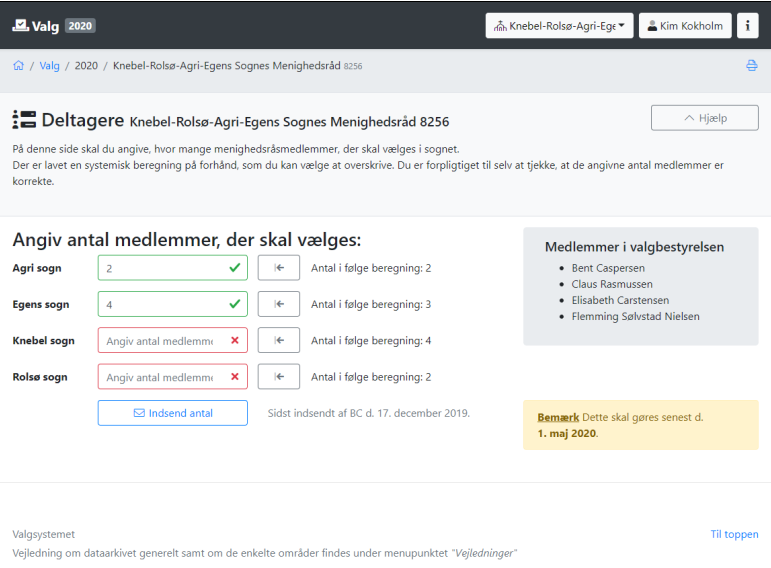 Menighedsråd, som administrerer flere sogne, kan ændre det antal, der skal vælges fra hvert sogn.
Navnet på det menighedsråd der skal vælges i sept.
Medlemmer af valgbestyrelsen
Antal kan ændres indtil den 1. maj.
Det fremgår, hvem der har indtastet.
15.
Orienteringsmøde
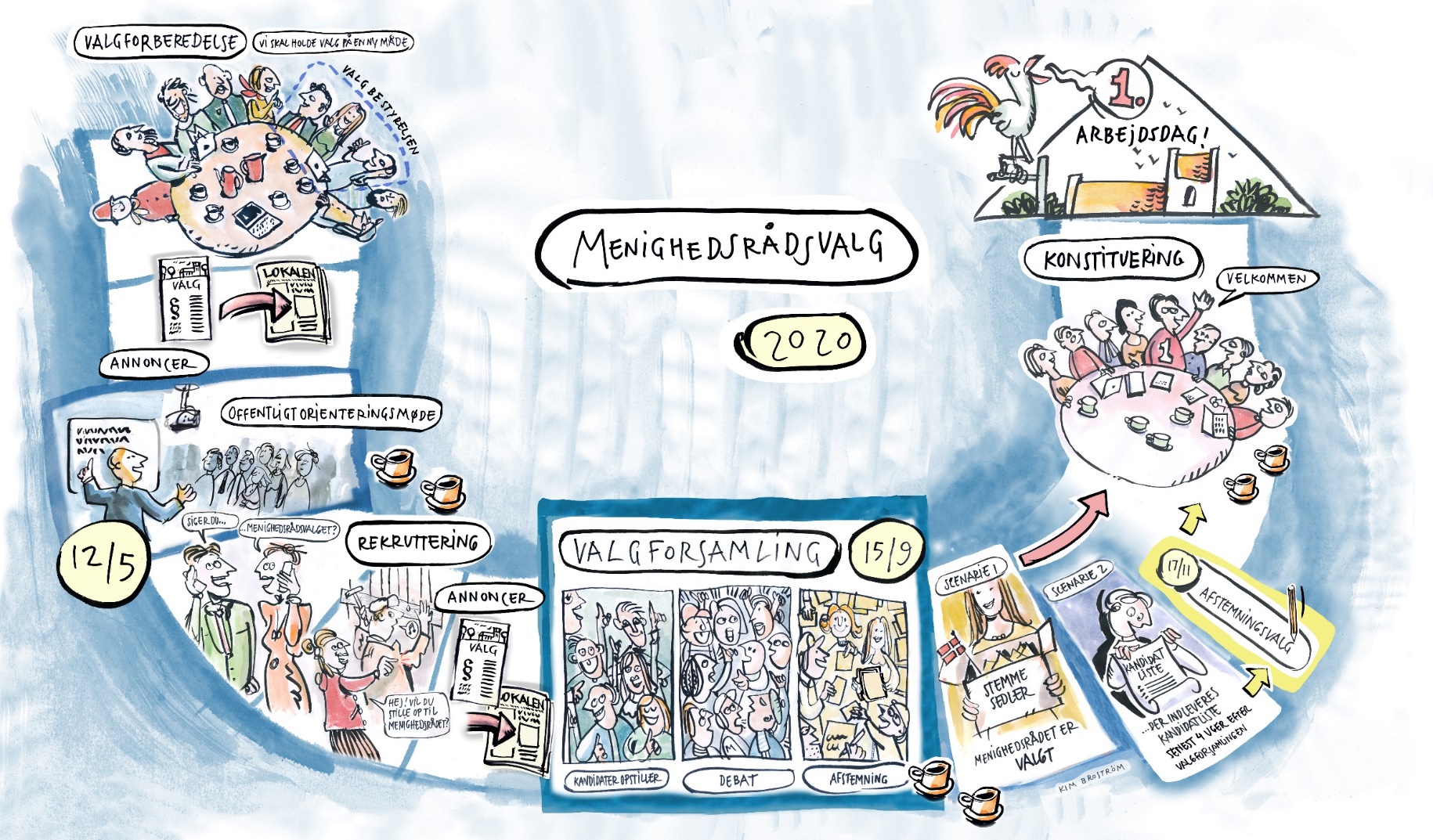 16
Hvorfor er der orienteringsmøde
Formålet med orienteringsmødet, er at sikre åbenhed og skabe interesse om den lokale kirke og menighedsrådsvalget

Det gøres gennem drøftelse af ideer og ønsker til det kirkelige liv og menighedsrådets prioriteringer. 

Orienteringsmødet skal også bruges til generel information om menighedsrådsvalgets afholdelse.

Samtidig bruges mødet til at skabe overblik over hvem, der er interesseret i at stille op eller genopstille. 

Med udgangspunkt i orienteringsmødet kan rekrutteringsarbejdet gå i gang.
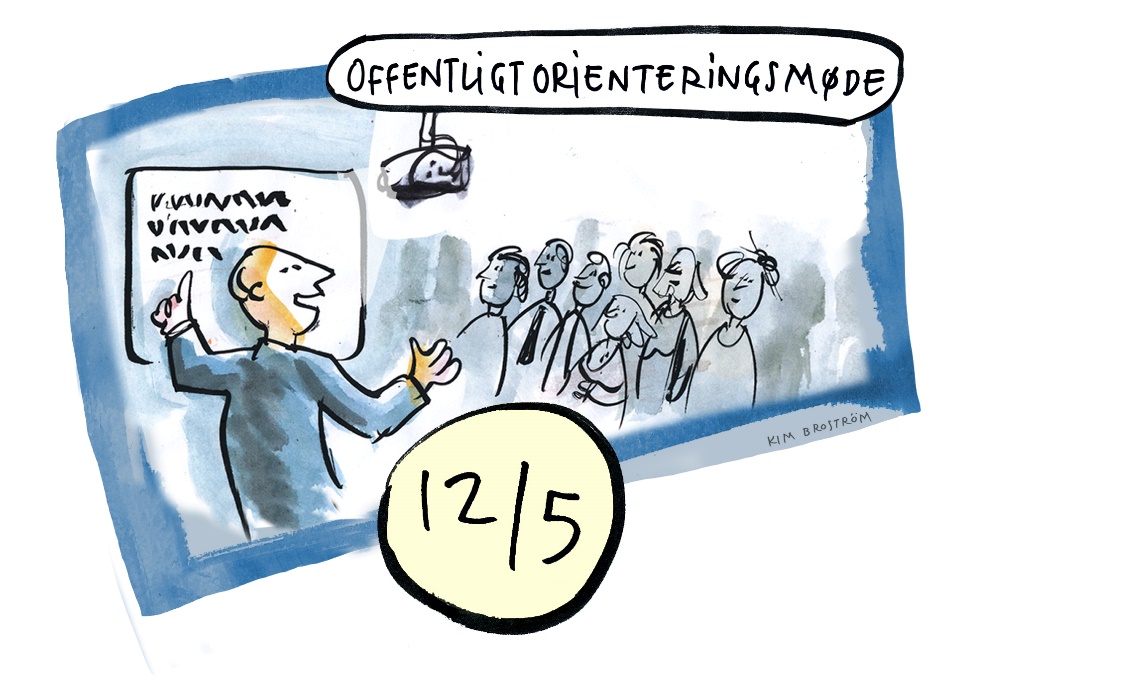 17
Orienteringsmøde
Menighedsrådet og valgbestyrelsen skal i samarbejde tilrettelægge og afholde orienteringsmødet 

Orienteringsmødet skal afholdes sammen med det årlige menighedsmøde

Orienteringsmødet skal afholdes den 12. maj 2020

I flersognspastorater kan orienteringsmødet afholdes en anden dag i samme uge:
Fra tirsdag den 12. maj til søndag den 17. maj 2020

For fælles menighedsråd skal mødet holdes fælles den 12. maj 2020
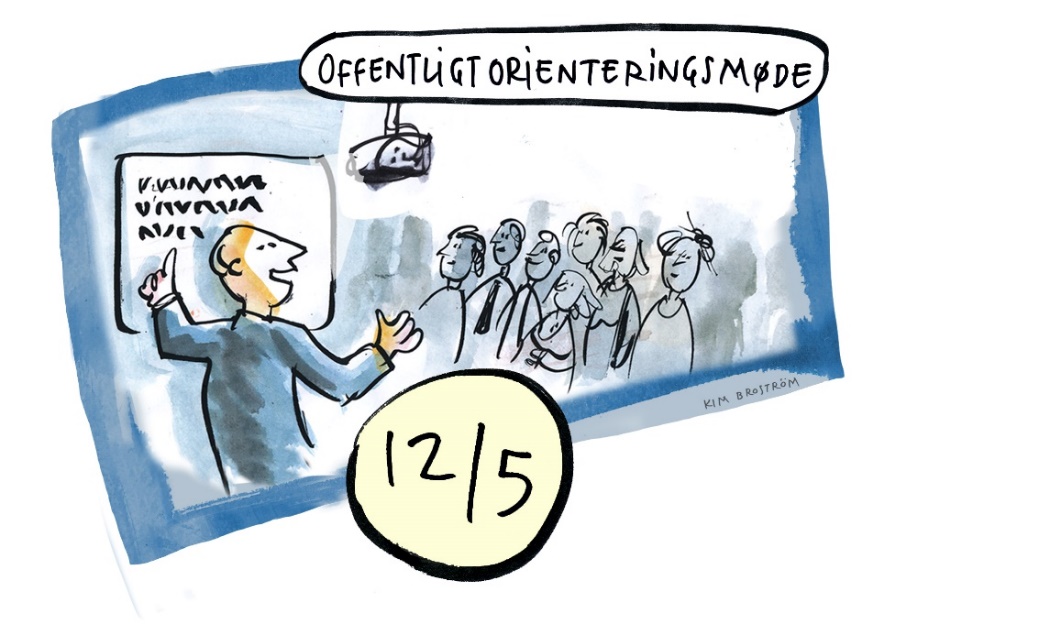 18
Bekendtgørelse af orienteringsmødet
Orienteringsmødet er offentligt, og alle interesserede har adgang til at deltage i mødet 

Orienteringsmødet skal bekendtgøres senest 3 uger før mødet dvs. senest tirsdag den 21. april 2020

Bekendtgørelsen skal indeholde:
Tid og sted for orienteringsmødet

For at synliggøre mødet over for flest mulige, skal bekendtgørelsen som minimum finde sted:
Ved gudstjenester
På sognets hjemmeside 
I de stedlige dagblade eller lokalaviser
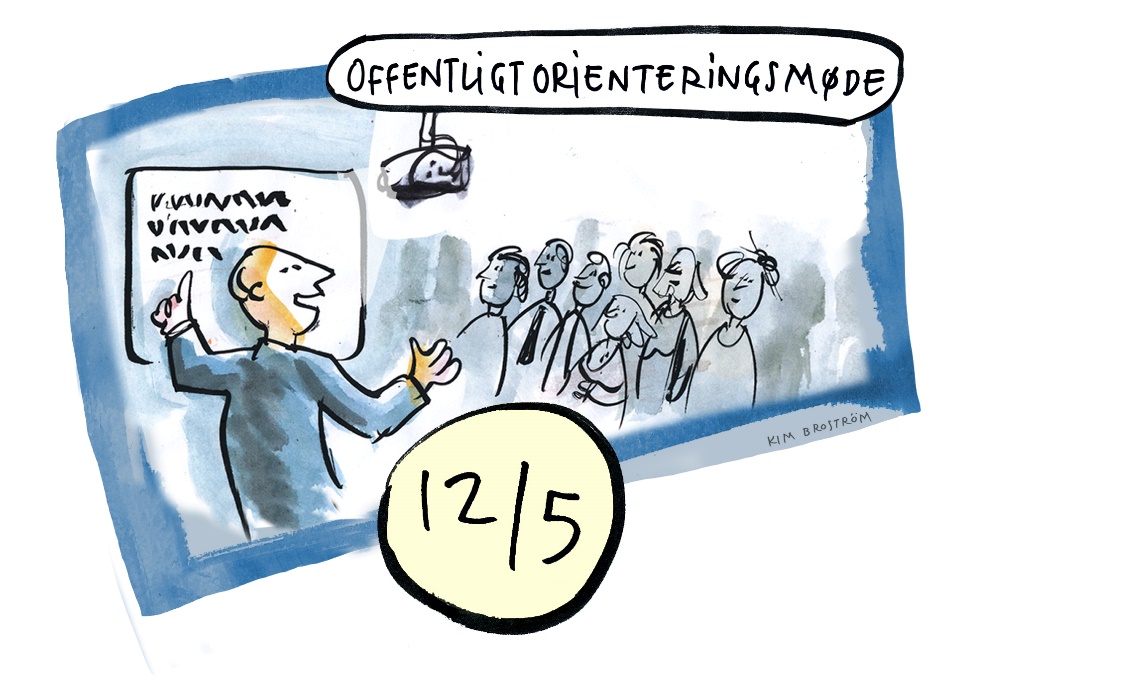 19
Forberedelse af orienteringsmødet
Bekendtgørelse:
På valgportalen kommer der skabeloner til den lovpligtige annonce
Overvej om I vil lave fælles annoncering med nabosognene

På Den Digitale Arbejdsplads kommer der 
En PowerPoint præsentation med gennemgang af valgregler, som I kan benytte på orienteringsmødet
Talepapir til bekendtgørelse af orienteringsmødet ved gudstjenester til præsten

Mødet ledes af dirigent, som vælges af mødedeltagerne – overvej en kandidat i forvejen
20
Orienteringsmøde – fast dagsorden
Velkomst ved menighedsrådets formand
Valg af dirigent
Orientering om arbejdet i den forløbne funktionsperiode og orientering om det kommende menighedsråds opgaver
Visioner, ønsker og ideer til det kommende menighedsråd. Oplægved menighedsrådet og debat
Redegørelse for det seneste års regnskab samt det kommende års budget
Orientering om datoer og regler for opstilling og valgforsamling, samt orientering om muligheden for at udløse afstemningsvalg
Oplysning om antallet af kandidater, der skal vælges til menighedsrådet
Afklaring af, hvem der eventuelt er interesseret i at opstille som kandidater og stedfortrædere på valgforsamlingen i september
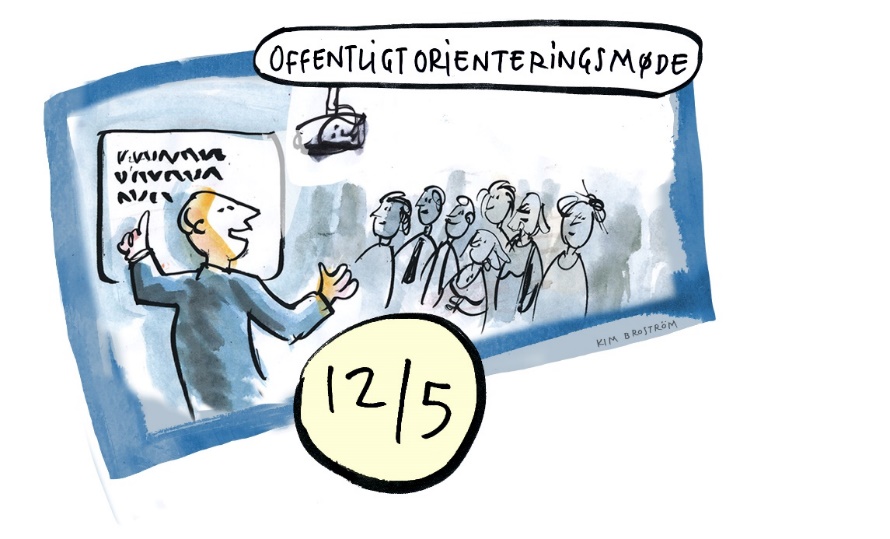 21
Orienteringsmøde
Skab interesse for mødet
Brug materialet fra Valgportalen til at gøre borgere i jeres sogn opmærksomme på orienteringsmødet 
Hæng plakater op i Brugsen, i forsamlingshuset osv. 
Tal med jeres venner, mennesker I møder osv. 

Inddragelse af mødedeltagere
Overvej hvad I kan gøre for at deltagerne føler sig inddraget
Hvordan kan I aktivere mødedeltagerne?
22
Rekruttering
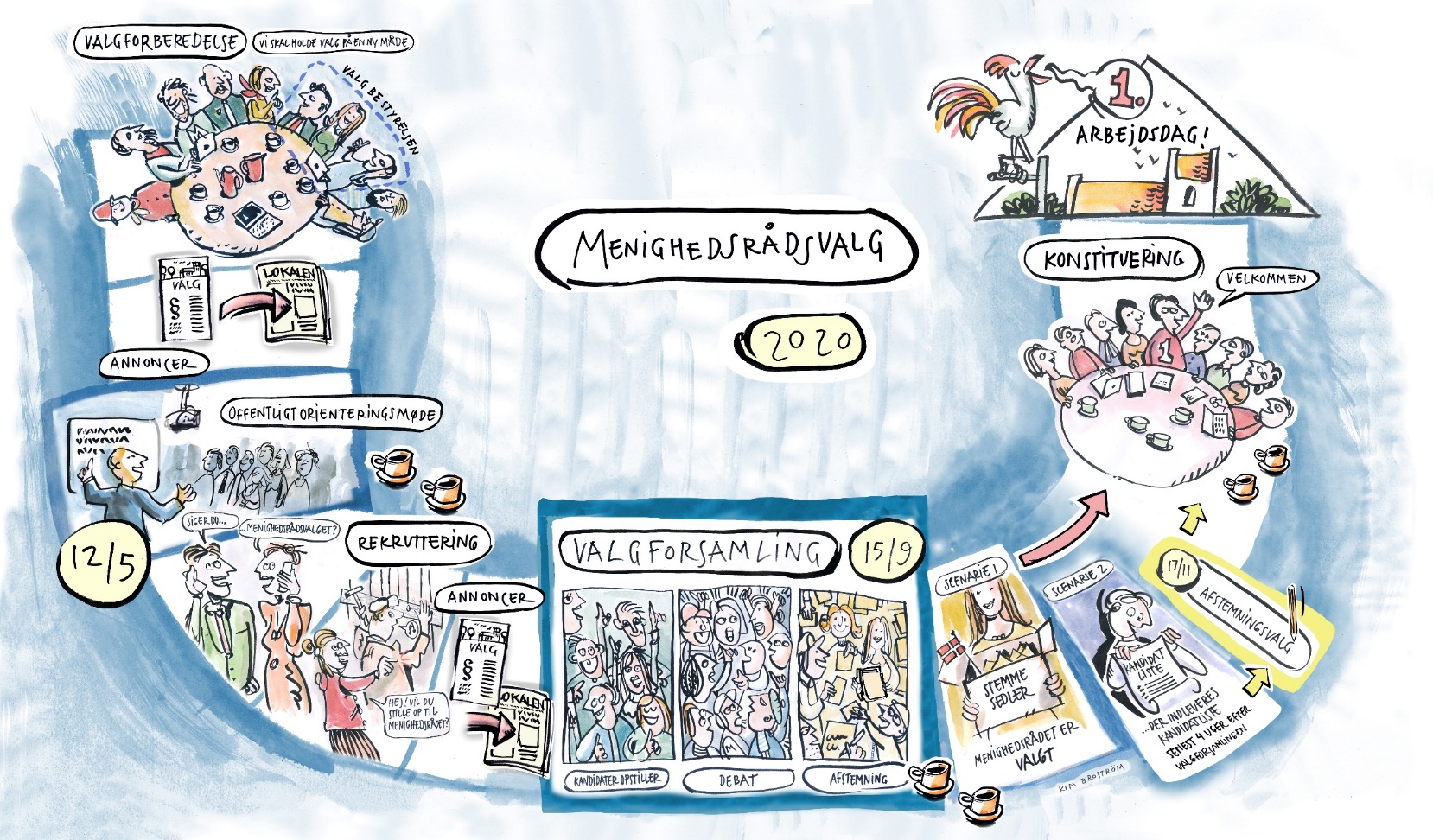 23
Rekruttering
For mange menighedsråd, kan det være svært at finde nye medlemmer til menighedsrådet 

Før valgforsamling kan det derfor være en god idé at arbejde aktivt med at rekruttere nye medlemmer 

Orienteringsmødet har muligvis givet et overblik over, hvor stor interessen er for at stille op som kandidat til menighedsrådet

I kan i menighedsrådet arbejde aktivt med rekruttering af nye medlemmer
24
Rekruttering
Rekruttering handler både om at tiltrække og finde nye kandidater til jeres menighedsråd

I kan stille 3 spørgsmål i jeres menighedsråd: 
Kommer vi til at mangle kompetencer? 
Stopper jeres kasserer? Mangler I nogen, der har styr på sociale medier? 

Skal vi have nye kræfter til nye opgaver? 
Har I andre opgaver, ud over de faste, I gerne vil fokusere på? Måske der findes kandidater, der kan styrke dette

Hvem er ikke repræsenteret i menighedsrådet? 
Det er en stor, styrke hvis medlemmerne i menighedsrådet, har forskellige baggrunde og bevæggrunde for at stille op
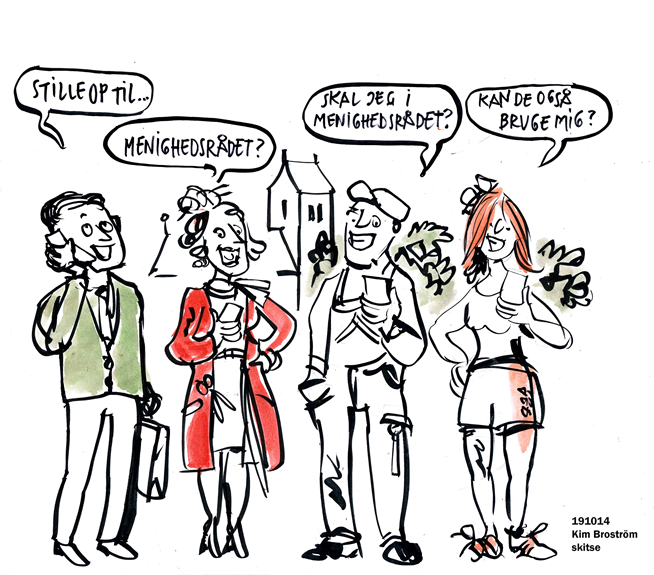 25
Rekruttering – fortæl historier og få flere med
At bruge fortællinger som et redskab til at få flere kandidater, kan være effektivt, hvis det bruges på den rigtige måde

I skal stille jer selv 3 spørgsmål:
Hvorfor er I aktive i menighedsrådet?
Hvordan arbejder I?
Hvad laver I konkret? 

Ved at svare på dem, kan I aktivt bruge fortællingen som et redskab til rekruttering
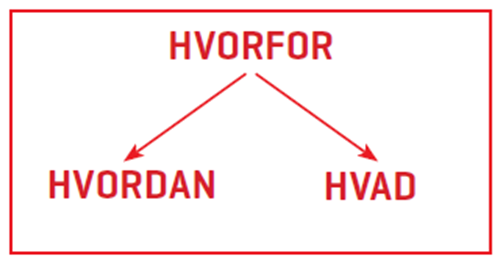 26
Rekruttering – fortæl historier og få flere med
Først spørger I jer selv, hvorfor I er sat i verden og hvorfor jeres arbejde er vigtigt
På den måde kan I også få andre til atsynes, at det er vigtigt 

Dernæst spørger I jer selv, hvordan I lever op til jeres formål og vision sommenighedsråd

Til sidst: Hvad laver I konkret i menighedsrådet?
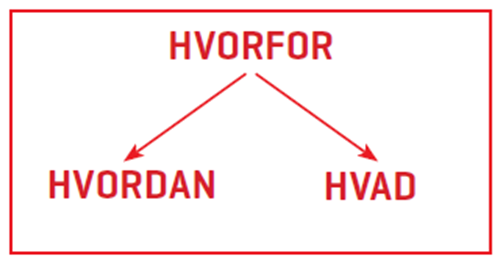 27
Fortæl historier og få flere med
”Hvorfor” tages ofte for givet:
”Selvfølgelig ved folk, hvorfor det er vigtigt at have et aktivt menighedsråd”

Arbejd derfor målrettet med at skabe et fælles svar på, hvorfor menighedsrådsarbejdet er vigtigt
28
Fortæl historier og få flere med
Hvad kan man gøre, for at tale mere om ”hvorfor”?

I kan fortælle flere historier

Som menneske forstår vi grundlæggende verden på to forskellige måder
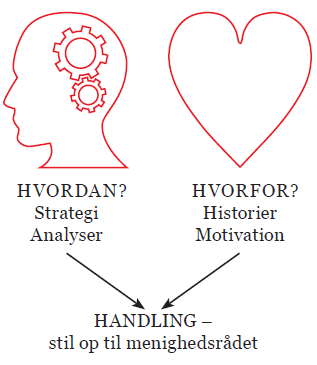 29
Værdier bliver konkrete gennem historier
Eksempel:
Værdien næstekærlighed bliver for alvor klar for vores indre, når vi tænker på den barmhjertige samaritaner

Værdien bliver virkelig, fordi den kobles til konkrete handlinger og følelser 

Overvej gerne selv andre eksempler på værdier, der bliver mere virkelige, når de kobles til handlinger og følelser 
– gerne med eksempler fra jeres eget arbejde i menighedsrådet
.
Rekruttering – fortæl historier og få flere med
Hvor begynder man, når man skal fortælle en historie om menighedsrådet?

Historien består af tre kerneelementer:
Historien om mig
Historien om os
Historien om nu:
En historie om nu, skal altid indeholde en klar opfordring til at handle. ”Vil du/I være med til at ______ ? 

Historien hjælper med at forklare, hvorfor jeres menighedsråd er her
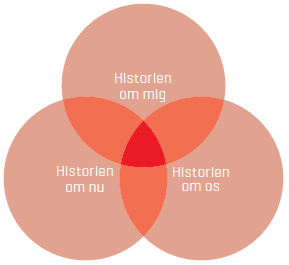 31
Øvelse
Hvad er historien om ”nu” i jeres sogn?

Tal sammen to og to

Spørgsmål: 
Hvad er jeres menighedsråds udfordringer og muligheder?
Hvilke projekter ligger på jeres bord, som bare skal lykkes? 
Hvorfor er der grundlæggende brug for opbakningtil menighedsrådet i jeres sogn?
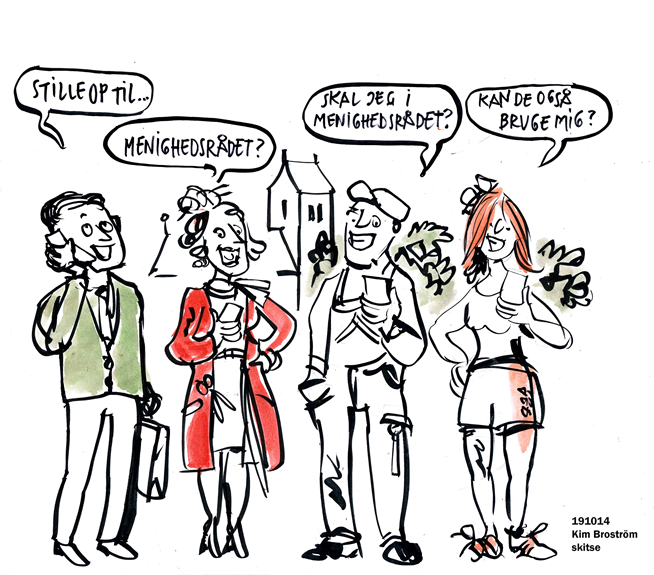 32
Rekruttering - motivation
Efter I har fortalt om historien om mig, os og nu, kan I bruge det aktivt, når I skal tage kontakt til potentielle nye kandidater. 

Alle der er frivillige har et motiv for at være det -  det gælder også frivillige i et menighedsråd 
Hvad kan I tilbyde nye medlemmer?

I kan med fordel forsøge at afdække deres interesser og motivation for at deltage i det kirkelige arbejde
På den måde kan I bedre forklare, hvor menighedsrådsarbejdet kan skabe værdi for den enkelte
33
Rekruttering
Interesser kan udforskes ved at stille spørgsmål og lytte
Og del gerne ud af egne værdier og interesser

Forbered jer godt, inden I tager kontakt. 

Vær forberedt på, at de stiller spørgsmål. Det kan f.eks. være: 
Hvad er formålet med arbejdet? 
Hvilke konkrete opgaver skal jeg løse? 
Hvad får jeg indflydelse på? 
Hvor lang tid skal jeg bruge? 
Hvad får jeg personligt ud af det? 

Med udgangspunkt i deres interesser, kan I svare konkret og meningsfuldt på deres spørgsmål
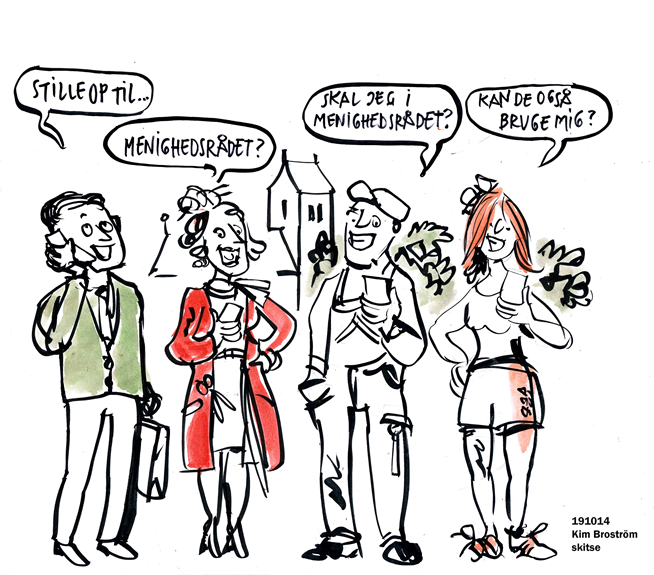 34
Rekruttering
6 konkrete tips til rekrutteringen: 
Lav en liste over fem personer 
Grib telefonen
Lyt og stil spørgsmål frem for at snakke og komme med svar
Lyt til deres bekymringer 
Mød folk 1-1 
Bryd isen
35
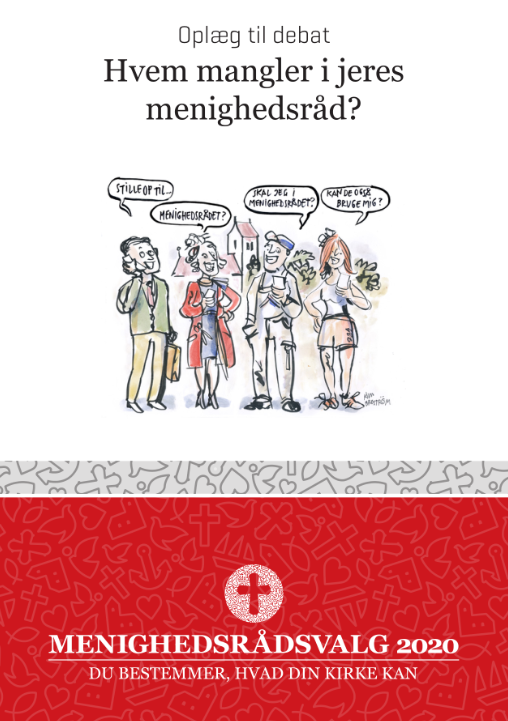 Rekruttering – når I kommer hjem
Fortæl jeres gode historie videre til de andre menighedsrådsmedlemmer 

Foreslå de andre medlemmer at tænke over deres gode historie om at være menighedsrådsmedlem

Find sammen frem til historien om ”os” og ”nu” 

På Valgportalen finder I et oplæg, der kan sættes på dagsordenen til jeres næste menighedsrådsmøde
5 spørgsmål, der hjælper jer på vej 
Afsæt 30-60 minutter til at besvare spørgsmålene og drøfte mulige kandidater på baggrund af svarene
36
Valgret og valgbarhed
Hvem kan I opfordre til at stille op?
Valgbarhed = at man kan stille op som kandidat til menighedsrådsvalget
Valgret = at man kan stemme til menighedsrådsvalget

Kriterier for valgret
Medlem af folkekirken
Bopæl i sognet 
eller have valgt at flytte sine parlamentariske rettigheder til sognet
Fyldt 18 år 
Have dansk indfødsret eller har haft fast bopæl i riget uafbrudt i et år forud for valgdagen

Kriterier for valgbarhed: 
Enhver, der har valgret – med få undtagelser

Vær opmærksom på præster og kirkens ansatte
Præster, der er ansat i folkekirken er ikke valgbare
Kirkefunktionærer og andre ansatte ved kirken og kirkegården ansat over 8 timer/uge og mere end en måned
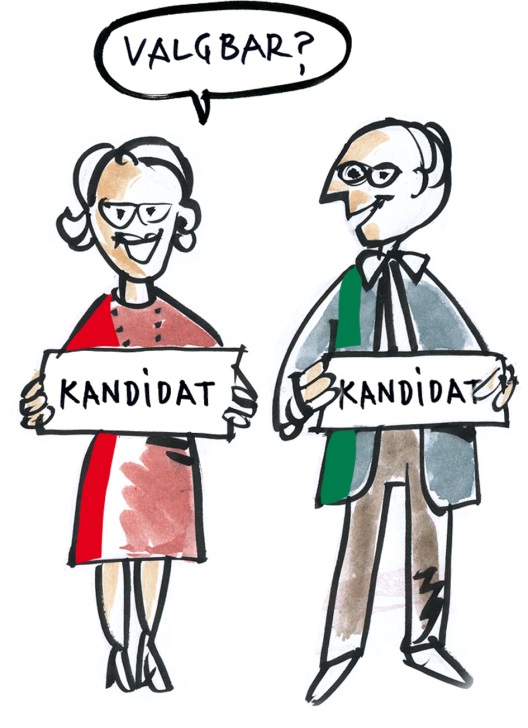 Tegning: Kim Broström
37
Kirkefunktionærer og andre ansatte ved kirken
38
Særligt om præsters valgret
Sognepræster har kun valgret i den menighedsrådskreds, hvor de er ansat 

Hvis en sognepræst er ansat i flere menighedsrådskredse, skal vedkommende inden den 1. september 2020 kl. 16.00 registrere i Den Elektroniske Kirkebog, i hvilken menighedsrådskreds vedkommende ønsker at udøve sin valgret
.
Sognebåndsløsere
Hvad er en sognebåndsløser? 
Et medlem af folkekirken, der slutter sig til sognepræsten for en anden menighed end hvortil medlemmet hører

Sognebåndsløseren skal i forbindelse med sognebåndsløsningen vælge, hvor valgretten ønskes udøvet

Anmodningen om sognebåndsløsningen skal være sognebåndsløserpræsten i hænde senest tirsdag den 1. september klokken 12.00

Registreringen skal være foretaget senest samme dag klokken 16.00
40
Særligt om indenpastoratsflyttere og flersognspastorater
Et flersognspastorat er et pastorat, der består af to eller flere sogne 

I et flersognspastorat gælder særlige regler hvis: 
Et medlem flytter fra en menighedsrådskreds til en anden i samme pastorat (indenpastoratsflytter)
Der oprettes et nyt flersognspastorat
Der sker ændringer i et eksisterende flersognspastorat 
Et medlem flytter til et flersognspastorat
41
Indenpastoratsflytter
42
Ændringer eller oprettelse af nyt flersognspastorat
43
Flytning til et flersognspastorat
44
Særligt om indenpastoratsflyttere og flersognspastorater
Frister for flytning af valgret og valgbarhed
Flytningen af valgret og valgbarhed meddeles til én af sognepræsterne for det sogn, hvor valgretten ønsker udøvet senest 4 uger efter: 
At flytningen er anmeldt til folkeregisteret
At pastoratet er oprettet 
At pastoratet er ændret 

Meddelelsen skal være skriftlig og indeholde oplysninger om medlemmets:
Navn
Personnummer
Hidtidige adresse
Nuværende adresse

Meddelelsen kan sendes pr. brev eller som ”Sikker henvendelse” via jeres sogns hjemmeside på www.sogn.dk.
45
Valgforsamling
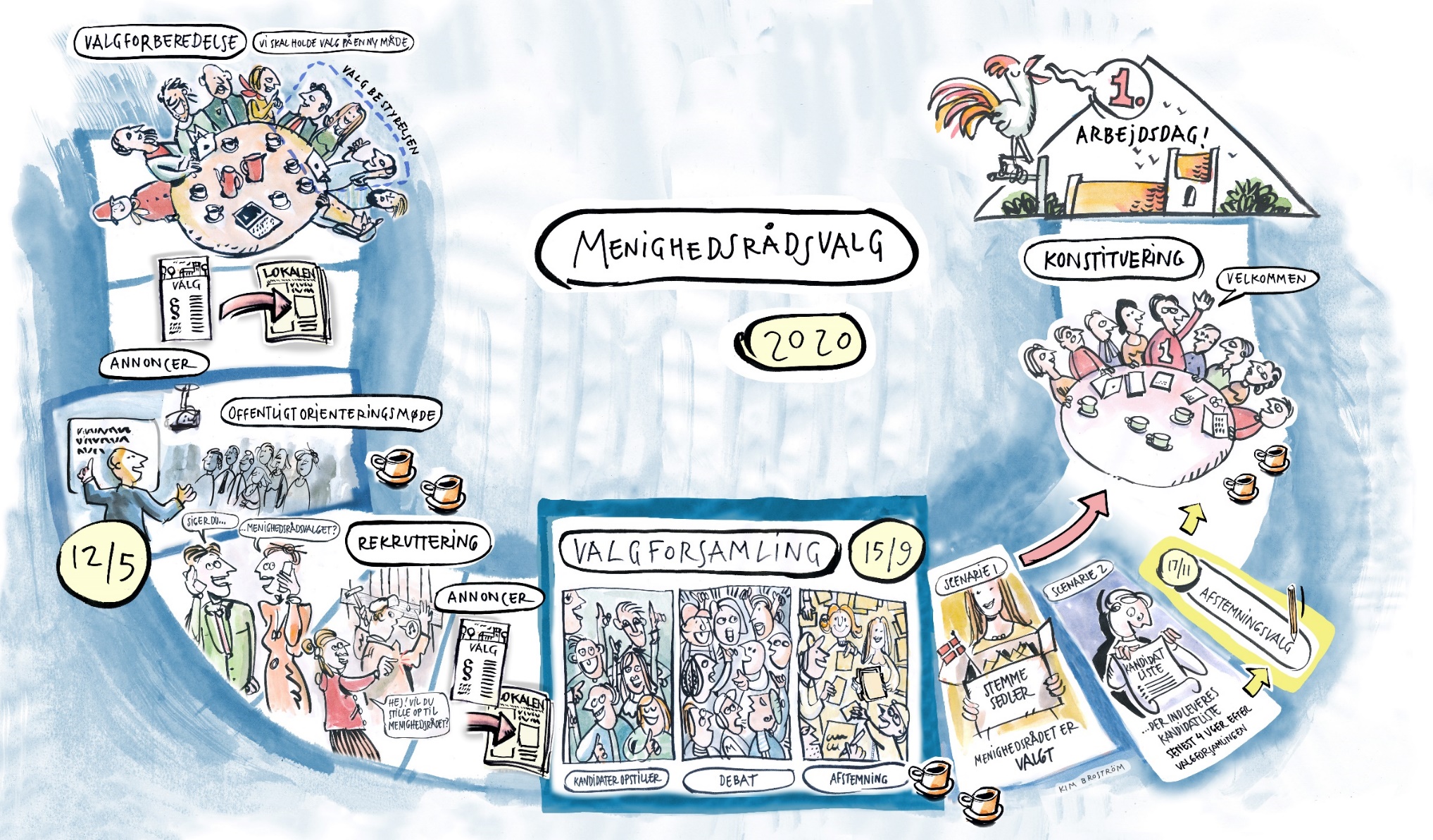 46
Valgforsamling
Valgforsamlingen afholdes den 15. september 2020 i hele landet

Valgforsamlingen er offentligt tilgængelig 
Alle interesserede er velkomne
Kun medlemmer af folkekirken med valgret i detpågældende sogn har tale- og stemmeret

Valgbestyrelsen forbereder og afholdervalgforsamlingen
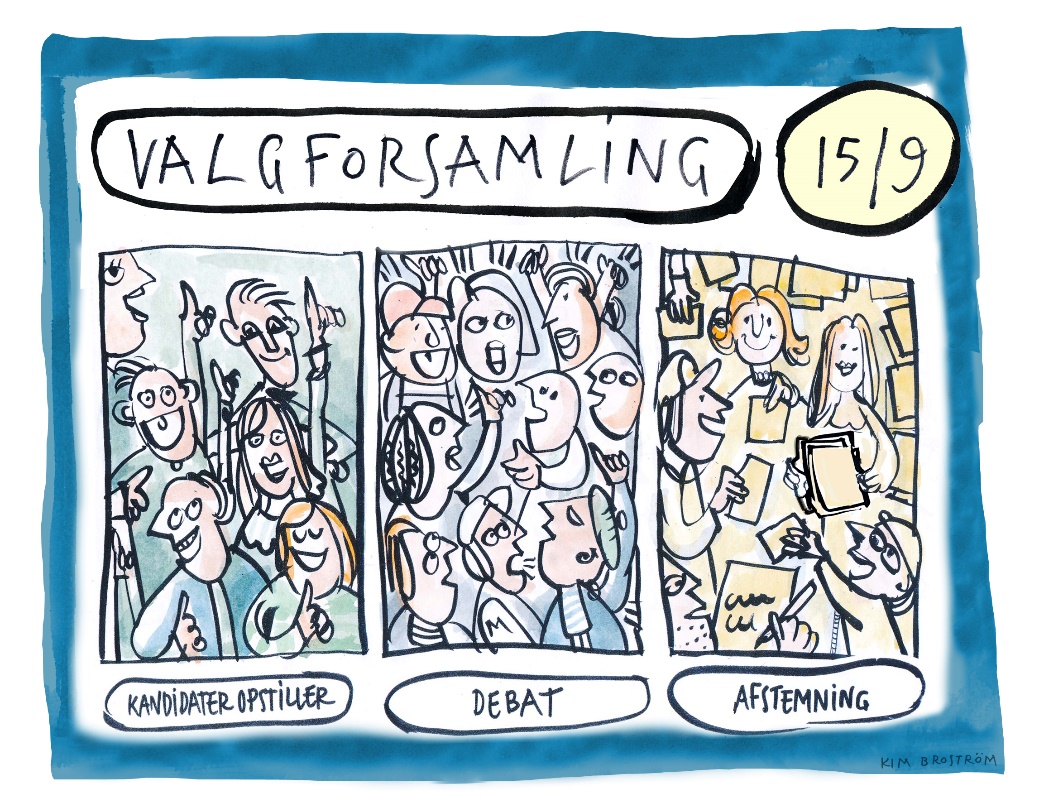 47
Valgforsamling -  flersognspastorater og fælles menighedsråd
I flersognspastorater kan valgbestyrelsen vælge at afholde valgforsamlingen en anden dag i samme uge 
fra tirsdag den 15. september  til søndag den 20. september 2020

I fælles menighedsråd kan valgbestyrelsen beslutte, at valgforsamlingen afholdes fælles for sognene den 15. september 
Opstilling af kandidater, stedfortrædere og afstemning skal ske separat for det enkelte sogn
48
Bekendtgørelse af valgforsamlingen
Valgbestyrelsen skal senest den 18. august 2020 bekendtgøre, at der skal afholdes valgforsamling. 
På valgportalen kan I finde skabeloner til en annonce med lovpligtigt indhold

For at synliggøre mødet overfor så bred en kreds af interesserede mødedeltagere, skal tid og sted som minimum bekendtgøres:
Ved gudstjenester
På sognets hjemmeside 
I de stedlige dagblade eller lokalaviser 
Enten i trykte eller elektroniske udgaver
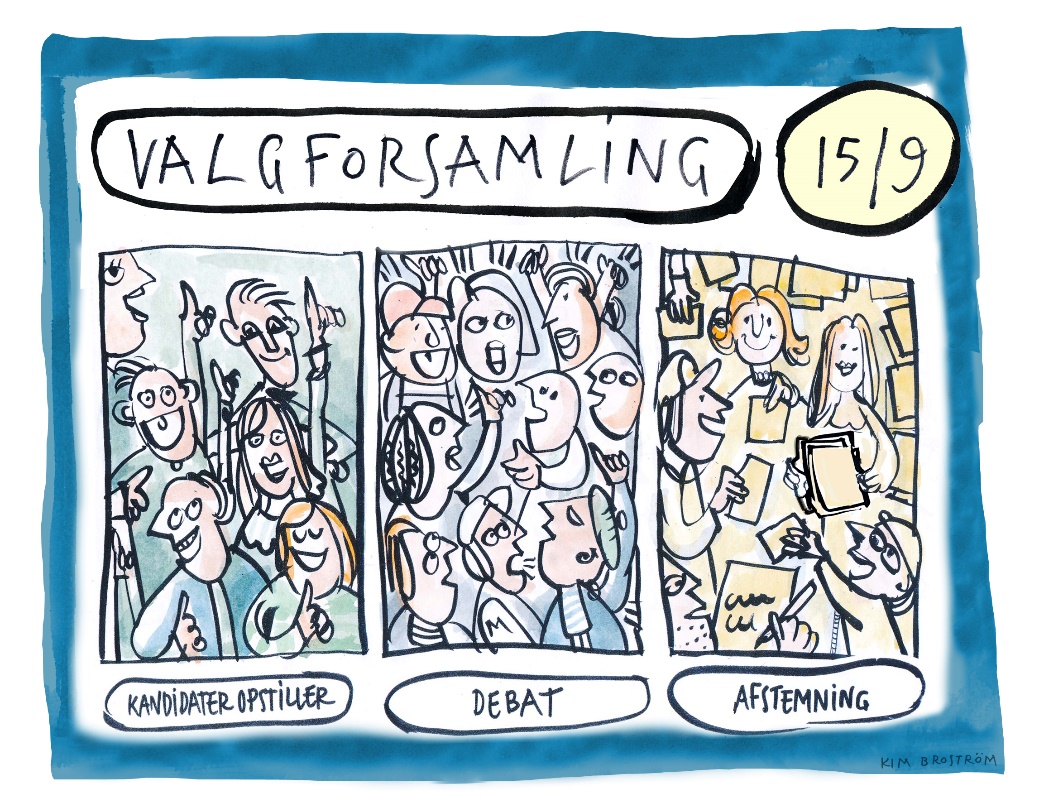 49
Valgforsamling - valglisten
Valgbestyrelsen modtager en valgliste over de stemmeberettigede fra Valgsystemet senest den 8. september 2020

Valglisten leveres på menighedsrådets side på Den Digitale Arbejdsplads

Valglisten kan bruges på 3 måder:
Udskrevet – ét eksemplar er nok
Elektronisk/PDF (uden adgang til internet) – to eksemplarer
Online i Valgsystemet (med adgang til internet) –  to eksemplarer

Valgbestyrelsen skal berigtige valglisten frem til valgforsamlingen
50
Kontrol af mødedeltagernes valgret
Inden valgforsamlingen begynder, skal valgbestyrelsen sørge for, at de mødedeltagere, der har valgret, markeres i den elektroniske valgliste eller afkrydses på en udskrevet valgliste 

Når valgretten er kontrolleret, udleverer valgbestyrelsen stemmesedler til den pågældende

Under hele valgforsamlingen, skal valgbestyrelsen sikre, at det kun er personer, der er afkrydset på valglisten, der afgiver stemme ved afstemningerne
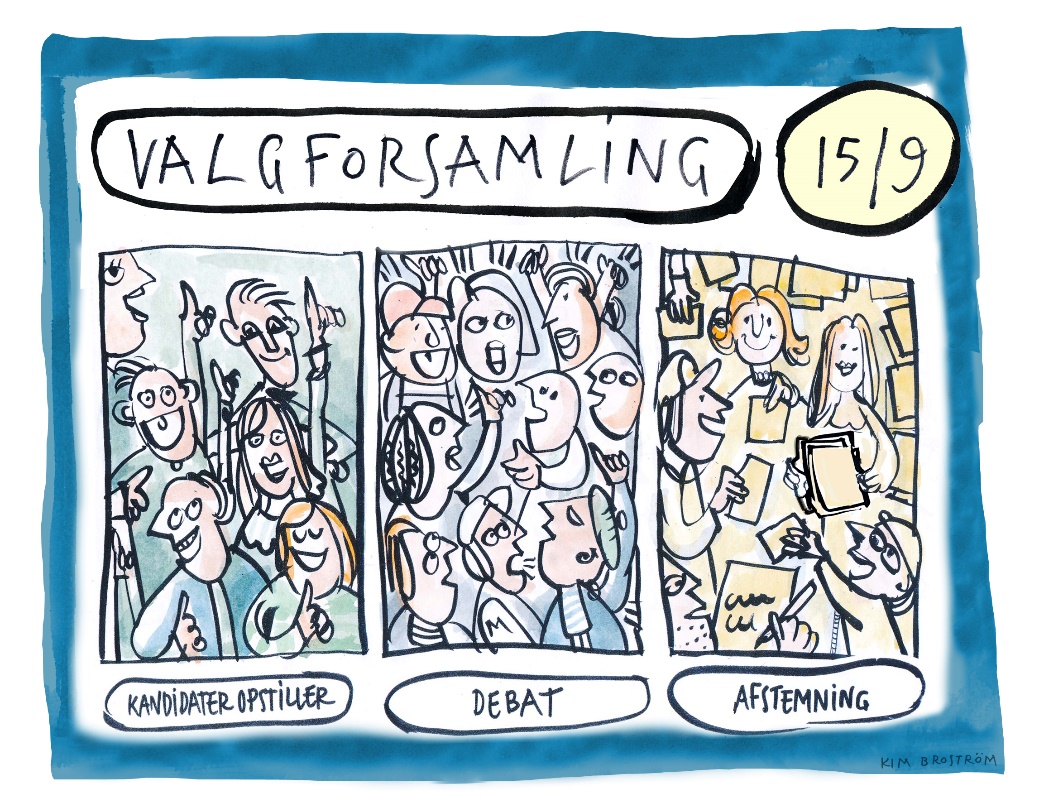 51
Valgforsamling - forløb
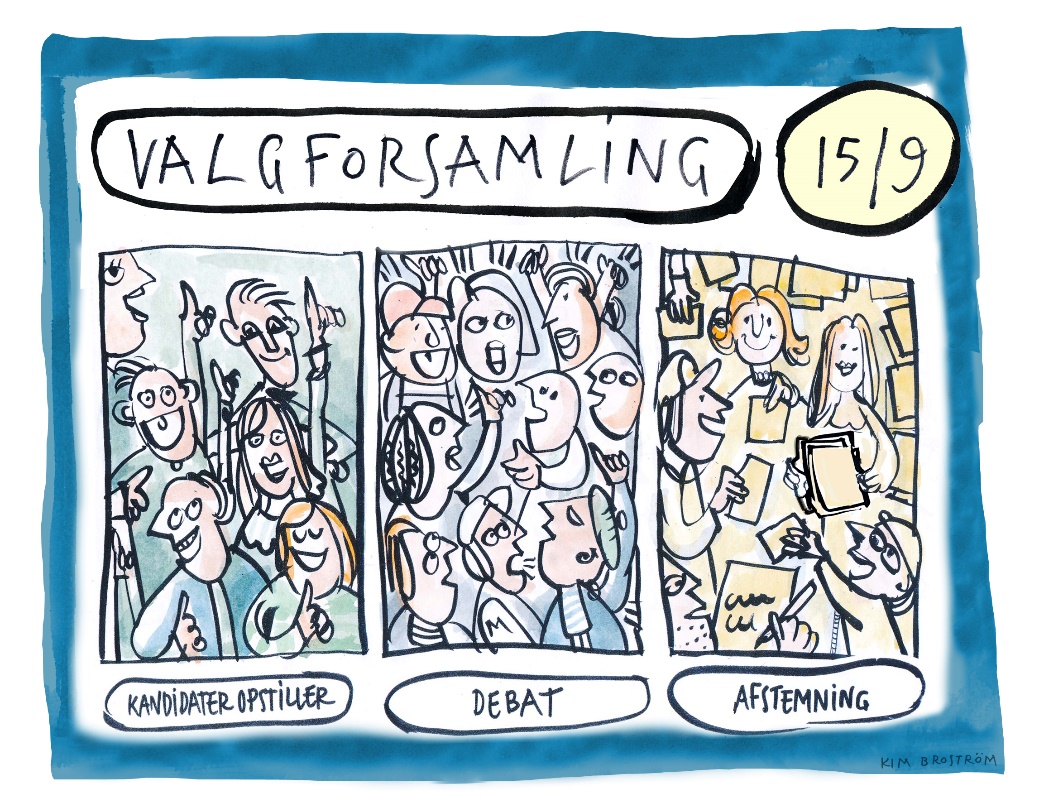 Valgforsamlingens forløb: 
Opstilling af kandidater 
Debat mellem kandidater og deltagere
Skriftlig, hemmelig afstemning
52
Fast dagsorden på valgforsamlingen
Velkomst ved formanden for valgbestyrelsen.
Valg af dirigent.
Formanden for menighedsrådet beskriver menighedsrådets opgaver, kompetencer og hidtidige   arbejde.
Opstilling af kandidater til menighedsrådet.
Kandidaternes egen præsentation.
Debat og mulighed for spørgsmål til kandidaterne.
Gennemgang af afstemningsreglerne ved valgbestyrelsen.
Skriftlig og hemmelig afstemning. 
Optælling af stemmer og annoncering af afstemningsresultatet ved valgbestyrelsen.
Valg af stedfortrædere efter samme procedure.
Valgbestyrelsen orienterer om resultatet af valgforsamlingen samt om mulighed for afstemningsvalg og fristen for at indlevere en kandidatliste.
Eventuelt.
53
Valgforsamling
Valgforsamlingen indledes med, at der vælges en dirigent
Dirigenten må ikke være medlem af valgbestyrelsen
Dirigenten leder valgforsamlingen
Dirigenten er sammen med valgbestyrelsen ansvarlig for afviklingen af afstemningerne
54
Opstilling af kandidater
Dirigenten spørger forsamlingen, om der er forslag til kandidater, der ønskes opstillet 

Dirigenten noterer kandidaternes navne 

Der er ikke krav om stillere, for at en person kan opstille som kandidat på valgforsamlingen

Valgbestyrelsen skal sikre, at der ydes den nødvendige hjælp til personer, der har behov for hjælp til opstilling
55
Præsentation og debat
Kandidaternes egen præsentation
Inden afstemning får kandidaterne mulighed for at præsentere sig selv og redegøre for, hvorfor de ønsker at blive medlem af menighedsrådet
Præsentationen gælder både for personer, der genopstiller og personer, der stiller op for første gang 

Debat og mulighed for spørgsmål til kandidaterne
Efter præsentationerne har mødedeltagerne mulighed for at stille spørgsmål og indgå i en debat med kandidaterne 
Kandidaterne kan også stille spørgsmål til hinanden
56
Valgforsamling
Skab engagement på valgforsamlingen

Stil de gode spørgsmål til kandidaterne – f.eks.:
Hvorfor har du valgt at stille op? 
Hvordan kan du gøre en forskel her i sognet? 

Indbyd de fremmødte til at deltage i diskussionen og debatten
57
Kontrol af de opstillede kandidater
Før afstemningen skal valgbestyrelsen sikre, at de opstillede er optaget på valglisten

Kandidater skal afgive skriftlig samtykke i opstillingen på en blanket fra Valgsystemet

Samtykke kan også ligge i form af en fuldmagt fra den pågældende kandidat – denne afleveres til valgbestyrelsen 
Fuldmagten skal være udfyldt på en blanket godkendt af Kirkeministeriet

Valgbestyrelsen skal ved kontrollen være opmærksom på præster og kirkefunktionærer, der ikke er valgbare

Hvis en kandidat ikke opfylder valgbarhedsbetingelserne meddeles valgbestyrelsens formand dette forud for afstemningen. Kandidaten slettes fra listen over de opstillede kandidater
58
Orientering om afstemningsregler
Valgbestyrelsen gennemgår reglerne:
Afstemningen er skriftlig og hemmelig

Hver stemmeberettiget kan stemme på op til det antal kandidater, der svarer til halvdelen af sognets pladser i menighedsrådet
Eksempel 1: Menighedsrådet/sognet har 8 valgte medlemmer. Hver stemmeberettiget kan stemme på 4 kandidater
Eksempel 2: Menighedsrådet/sognet har 11 valgte medlemmer. Hver stemmeberettiget kan stemme på 6 kandidater

Man kan ikke afgive mere end én stemme på hver kandidat 

Der kan afgives blanke stemmer
59
Stemmesedler
Valgbestyrelsen er ansvarlig for stemmesedler til valgforsamlingen: 
Uigennemsigtigt papir med et særkende
Uddeles sammen med skriveredskaber 

Valgbestyrelsen skal sikre, at der er forskellige stemmesedler til valg af kandidater, valg af stedfortrædere og til en eventuel yderligere afstemningsrunde

Ved flere sogne i et fælles menighedsråd, skal afstemningerne kunne holdes adskilt for hvert sogn
60
Afstemning
Skriftlig, hemmelig afstemning

Mødedeltagerne afgiver deres stemme på den uddelte stemmeseddel

Valgbestyrelsen indsamler og tæller stemmerne

Hvis der er tvivl om en stemmeseddels gyldighed, afgøres det af valgbestyrelsen. En stemmeseddel er ugyldig når:
Det på baggrund af stemmesedlens udseende kan antages, at den ikke er udleveret og udfyldt på valgstedet,
Det ikke er sikkert hvilke(n) kandidat(er) vælgeren har villet stemme på, 
Når der er skrevet, tegnet eller der på anden måde er et særpræg på stemmesedlen,
Når stemmesedlen er revet itu 

Valgbestyrelsen skal sikre, at der ydes den nødvendige hjælp til personer, der har behov for hjælp til afstemning
61
Afstemning ved fuldmagt
Som udgangspunkt udøves valgretten ved personligt fremmøde

Det er muligt at stemme ved fuldmagt, når det kan dokumenteres, at vælgere på grund af lovligt forfald er forhindret i at deltage
Det gælder kun i helt særlige tilfælde f.eks. hvis en vælger er: Indlagt på sygehus, indsat i fængsel, bor på plejehjem eller beskyttet bolig

Valgbestyrelsen beslutter på valgforsamlingen om betingelserne for at stemme ved fuldmagt er opfyldt

Fuldmagten skal være udfyldt på en af Kirkeministeriet godkendt blanket 

Valgbestyrelsen udleverer stemmemateriale til fuldmagtshaveren
62
Optælling af stemmer
Den kandidat, der har fået flest stemmer, er først valgt
Den med næstflest er derefter valgt 
Osv. indtil menighedsrådet er fuldtalligt 

En kandidat skal have mindst én stemme for at kunne erklæres som valgt. 

Ved stemmelighed afgøres rækkefølgen ved lodtrækning
63
Eksempel på en valgforsamling
64
Eventuel 2. afstemningsrunde
Hvis der ikke afgives stemmer på tilstrækkeligt mange kandidater til at danne et fuldtalligt menighedsråd, gennemføres endnu en afstemningsrunde

De kandidater der blev valgt ved første afstemningsrunde er valgt til menighedsrådet 

Hvis anden runde ikke fører til et fuldtalligt menighedsråd indkalder valgbestyrelsen til en ekstraordinær valgforsamling
65
Valg af stedfortrædere
Efter valg af kandidater til menighedsrådet, vælges stedfortrædere

Stedfortrædere vælges efter samme måde som kandidaterne

Der kan både stemmes på de personer, der ikke er valgt ind i menighedsrådet og på personer, der kun ønsker at være stedfortrædere
66
Ekstraordinær valgforsamling
Der skal afholdes ekstraordinær valgforsamling, hvis ikke menighedsrådet bliver fuldtalligt til valgforsamlingen 

Der skal indkaldes til den ekstraordinære valgforsamling senest en uge efter den ordinære valgforsamling dvs. senest den 22. september 2020 

Den ekstraordinære valgforsamling skal afholdes den 6. oktober 2020
I flersognspastorater kan den afholdes i perioden 6. oktober til 11. oktober 

Afholdes som den ordinære valgforsamling, inklusiv bekendtgørelse

Der foretages udelukkende udfyldningsvalg
67
Valgforsamling - tjekliste
Find et egnet lokale 

Medbring dagsorden

Overvej en mulig dirigent 

Sørg for stemmesedler med kendetegn og eventuelt i forskellige farver samt skriveredskaber 

Sørg for at der en tavle eller projektor til at vise afstemningsresultater

Medbring valglisten eventuelt elektronisk samt i PDF som reserve 

Medbring beslutningsprotokolblanket eller eventuelt elektronisk adgang til Valgsystemet 

Blanket til samtykkeerklæring 

Eventuelt redskaber til lodtrækning
68.
Efter afstemningen
Efter afstemning skal valgbestyrelsen på valgforsamlingen: 
Bekendtgøre resultatet af valgforsamlingen
Orienterer om muligheden for at udløse afstemningsvalg

Valgbestyrelsen udskriver blanketten med det indtastede resultatet som herefter underskrives af dirigent og valgbestyrelsen

Valgbestyrelsen indtaster resultatet af valgforsamlingen i Valgsystemet senest den 22. september 2020
Hvis stiftet skal stå for indtastningen, skal de have besked senest den 1. september 2020

Blanketten gemmes i menighedsrådets beslutningsprotokol og sendes via Valgsystemet til stiftet senest den 17. september 2020
69
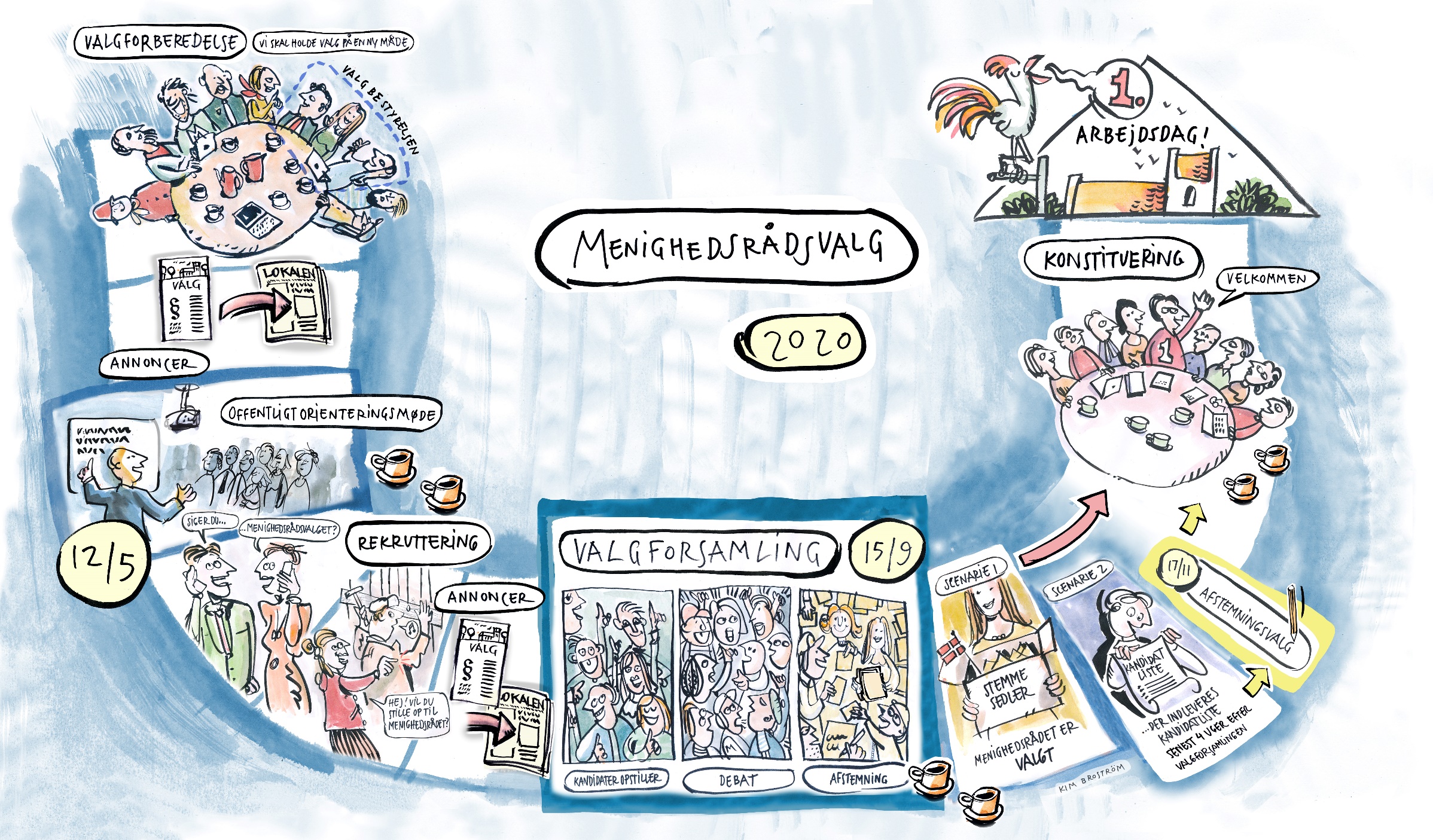 70
Offentliggørelse af resultatet
Resultatet skal offentliggøres i en lovpligtig annonce: 
Hurtigst muligt og senest én uge efter valgforsamlingen, 
dvs. senest den 22. september 2020

Offentliggørelsen skal sikre at så mange som muligt bliver bekendt med, hvem der er valgt til menighedsrådet

Offentliggørelsen skal som minimum ske:
Ved førstkommende gudstjeneste 
På sognets hjemmeside
I de stedlige dagblade eller lokalaviser (enten i trykte eller elektroniske udgaver)
71.
Offentliggørelse af resultatet
Offentliggørelsen skal indeholde en orientering om muligheden for at udløse afstemningsvalg
Der kan indgives en kandidatliste dagen efter fra kl. 00.01 og senest fire uger efter valgforsamlingen dvs. senest den 13. oktober 2020 kl. 23.59

Af bekendtgørelsen skal det fremgå:
Hvor mange medlemmer, der skal vælges 
Hvor mange stillere, der skal underskrive kandidatlisten (samme antal, som antal menighedsrådsmedlemmer, der skal vælges i sognet)
Menighedsrådets funktionsperiode 
Hvor kandidatlisten kan afleveres (to bemyndigede heraf en med bopæl i sognet)
Hvornår kandidatlisten kan afleveres (mulighed for træffetider)
Kandidatlisten skal udarbejdes på en af Kirkeministeriet godkendt formular
72
I tilfælde af afstemningsvalg
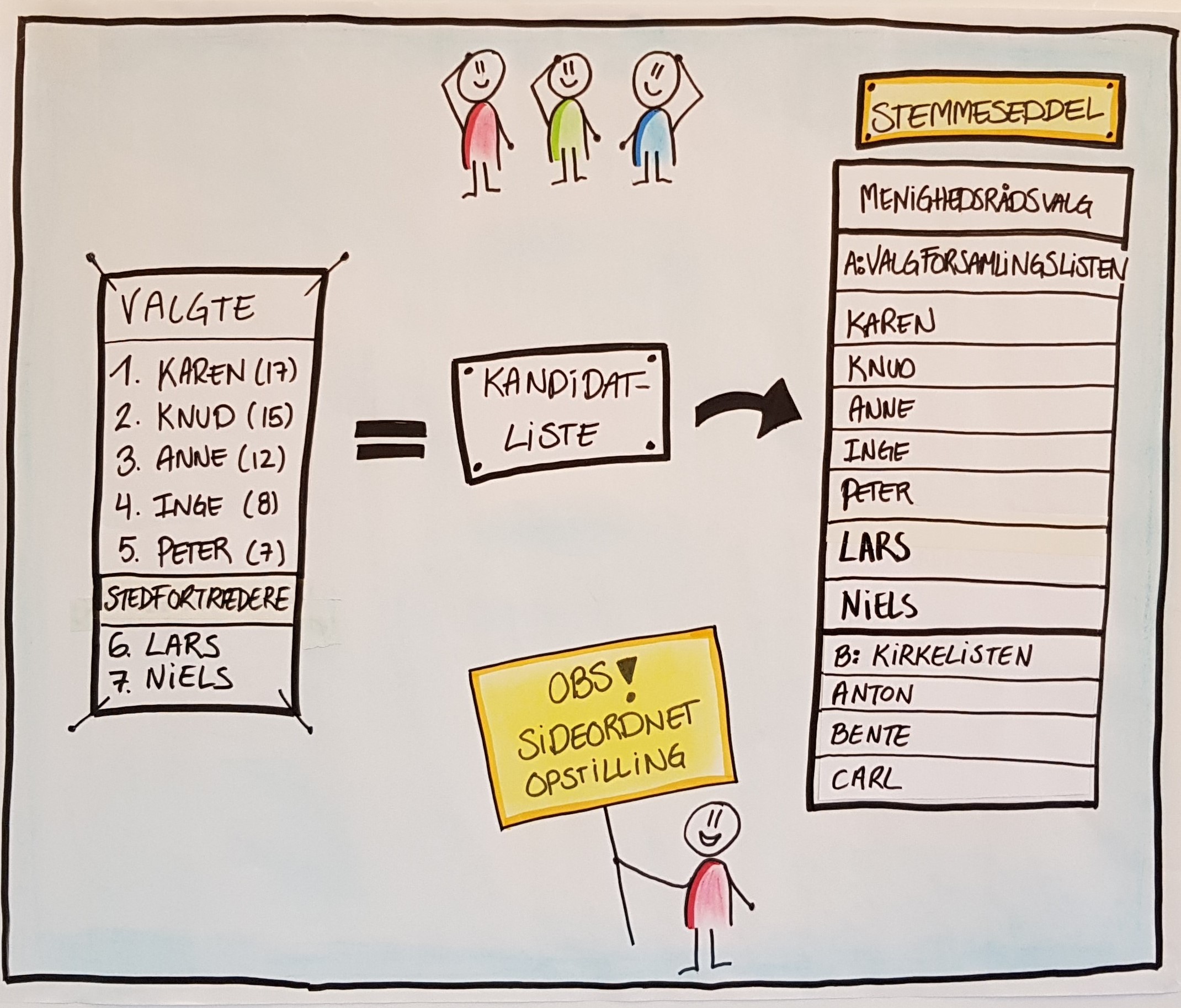 73
Skab interesse for valgforsamlingen i sognet
Start i god tid 

Brug materialet fra valgportalen til at annoncere og informere om valgforsamlingen

Brug den gode historie og fortæl folk i lokalområdet, at de kan få direkte indflydelse ved at deltage
74
National kampagne - Brug din stemme
I foråret kommer der en national kampagne, der sætter fokus på menighedsrådsvalget
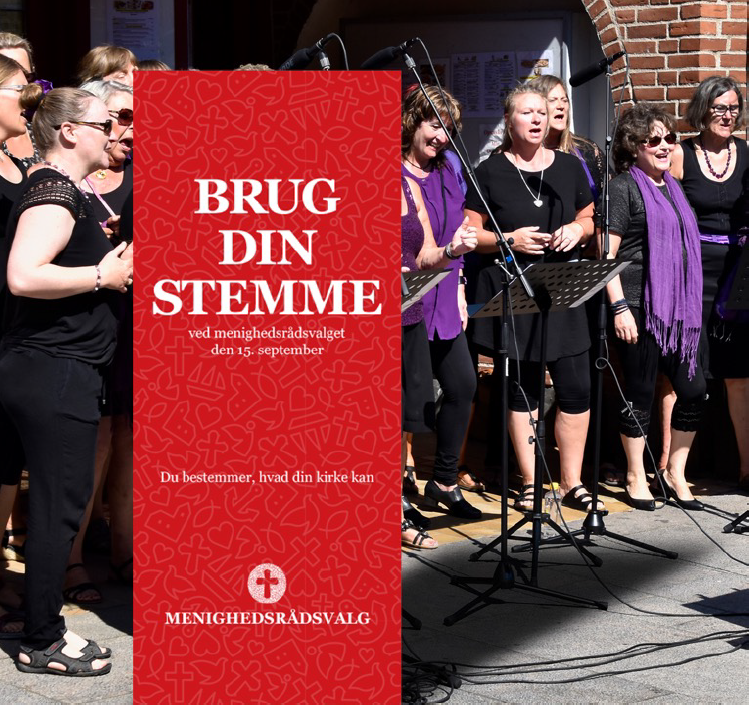 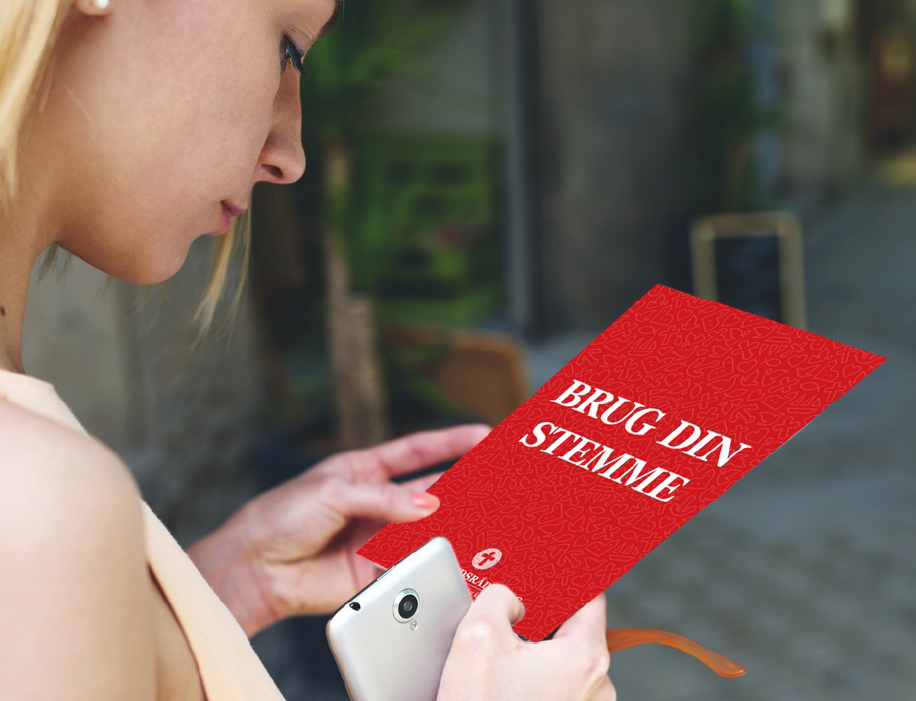 75
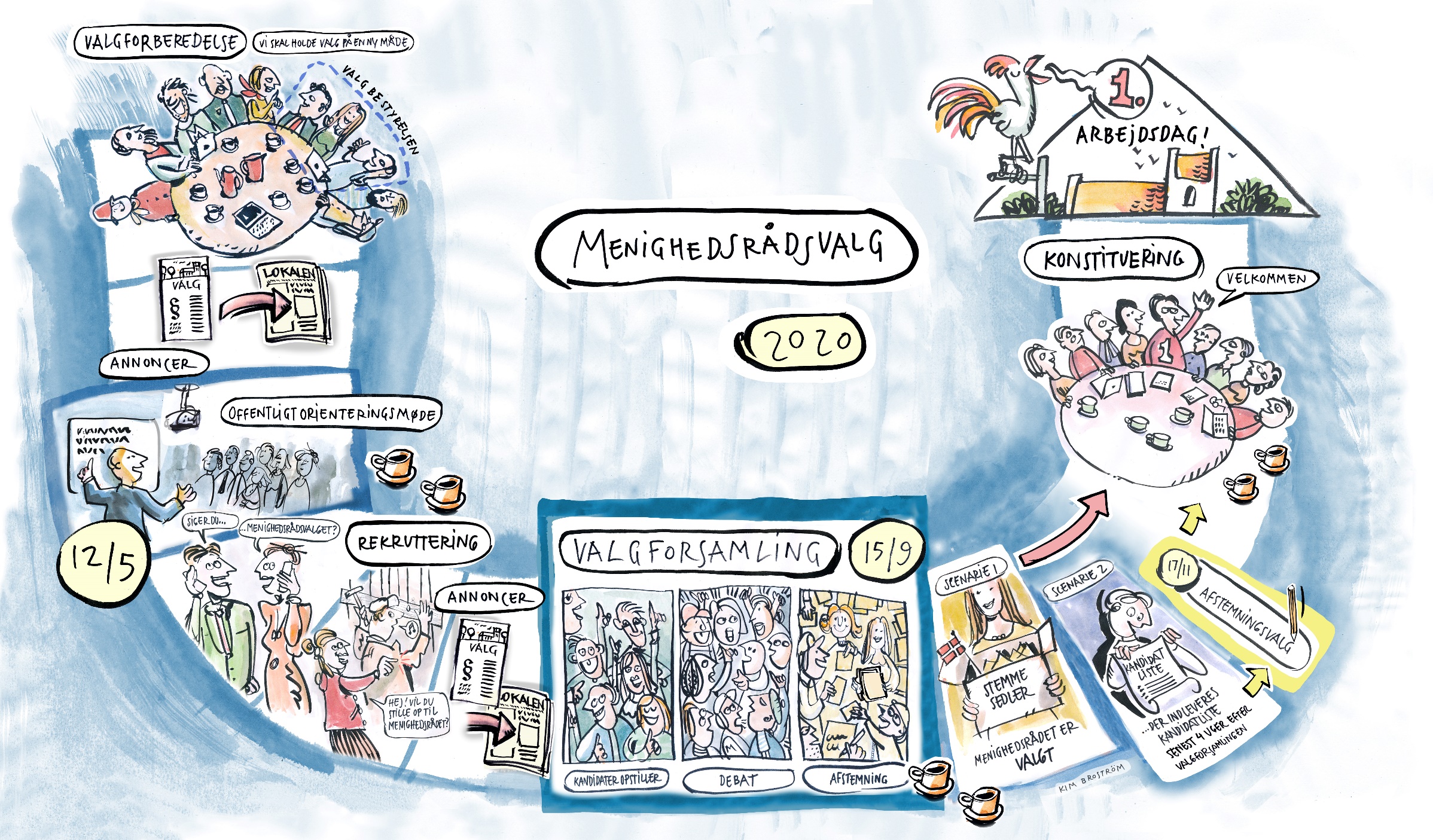 76
Konstituering
Når menighedsrådet er valgt, skal det konstitueres 

Det er den først valgte, der indkalder til det konstituerende møde 

Mødet skal være afholdt, inden menighedsrådets funktionsperiode begynder den første søndag i advent den 29. november 2020 

Resultatet indtastes i Valgsystemet senest ved udgangen af december 2020

Resultatet bekendtgøres
77
Klager over valgbestyrelsen og valget
Eventuelle klager over valget skal indgives til biskoppen senest den 24. november 2020
78.
Kassation af valgmaterialer
Efter valgforsamlingen skal valgbestyrelsen aflevere alt valgmateriale til menighedsrådet:
Ugyldige, ombyttede og ikke udleverede stemmesedler 

Senest ved udgangen af november skal stiftsadministrationen markere i Valgsystemet, om der er modtaget klager over valget 

Hvis der ikke er modtaget klager:
Senest den 15. december skal menighedsrådet:
Makulere alt fysisk valgmateriale - valglister, valgkort, stemmesedler m.v.
Slette alt elektronisk valgmateriale – PDF-filer osv.  
Senest den 15. december skal Folkekirkens It:
Slette valglister fra Valgsystemet

Hvis der er modtaget klager:
Makulering og sletning må ikke foretages før valgklagen er endeligt afgjort
79
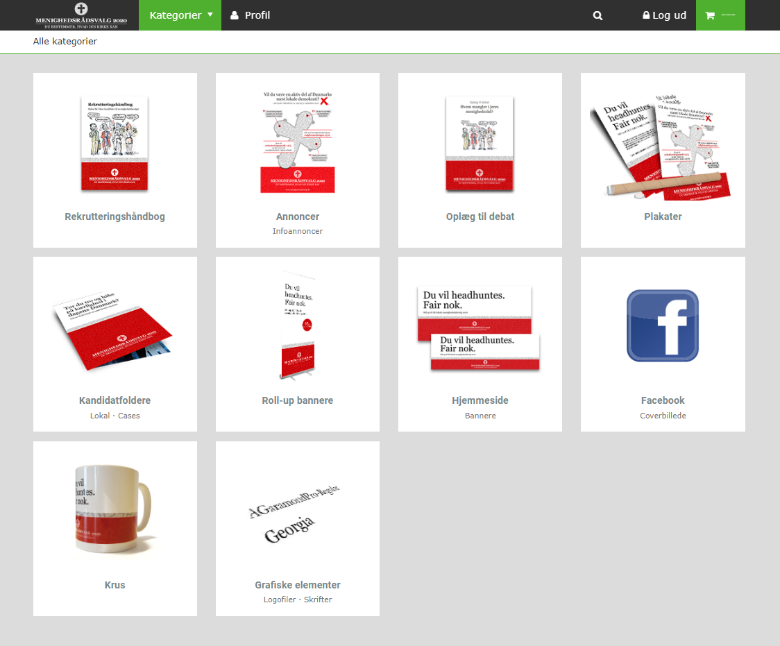 Find mere information
Rekrutterings- og annoncemateriale:
Valgportalen: www.valgportalen.menighedsraad.dk

Oplysninger til kandidater:
www.menighedsraadsvalg.dk 

Valgvejledning 2020 med valgregler ogofte stillede spørgsmål:
Den Digitale Arbejdsplads 

Valgsystemet: 
Den Digitale Arbejdsplads
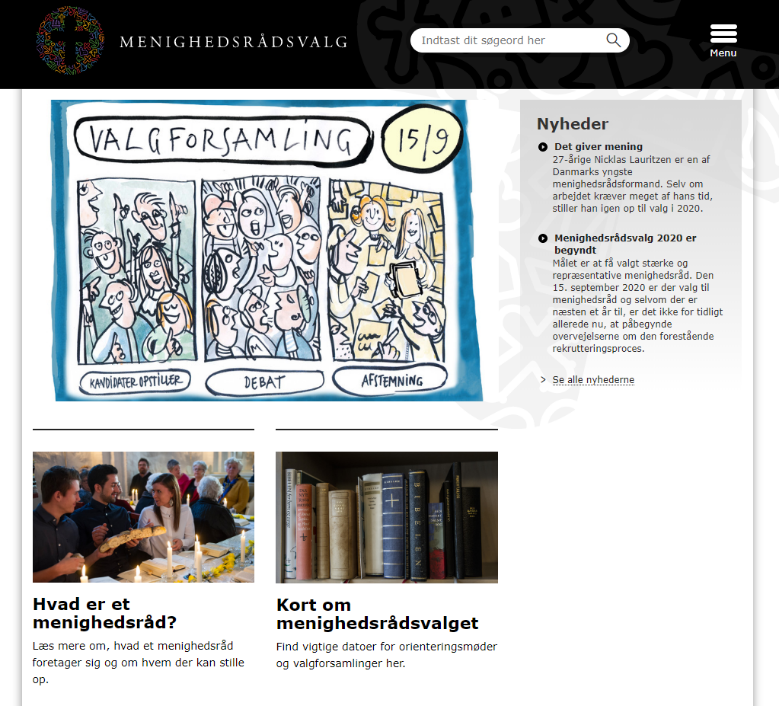 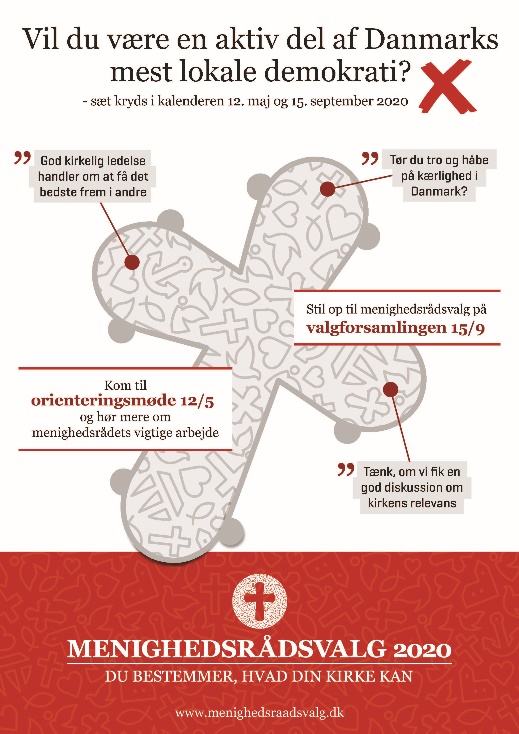 80
Hvis du vil lære mere…
Klik ind på godtfrastart.dk 

Her kan I lære om:
Valgforsamlingsforløbet
Afstemningsvalg 

Tilgængelig i løbet af foråret
81
Har du spørgsmål?
Kontakt Landsforeningen af Menighedsråd:
valg@menighedsraad.dk 
Telefon 87 32 21 33 
Mandag til torsdag kl. 10.00-15.30 
Fredag kl. 10.00-13.00

Kirkeministeriet:
km@km.dk
Telefon 33 92 33 90

Spørgsmål til Valgsystemet – Folkekirkens It
Telefon: 70 20 25 35
82
Hvorfor er menighedsrådsarbejdet vigtigt?
På vejen hjem, kan du overveje: 
Hvorfor gik du ind i menighedsrådsarbejdet? 
Hvad motiverer dig? 
Hvilke værdier er du drevet af? 

Brug historien når du taler med andre om menighedsrådsarbejdet 

Det kan motivere andre til at møde op på valgforsamlingen eller stille op som kandidat
83
Notater
___________________________________________________________________________________

___________________________________________________________________________________

___________________________________________________________________________________

___________________________________________________________________________________

___________________________________________________________________________________

___________________________________________________________________________________

___________________________________________________________________________________
84
Notater
___________________________________________________________________________________

___________________________________________________________________________________

___________________________________________________________________________________

___________________________________________________________________________________

___________________________________________________________________________________

___________________________________________________________________________________

___________________________________________________________________________________
85
Notater
___________________________________________________________________________________

___________________________________________________________________________________

___________________________________________________________________________________

___________________________________________________________________________________

___________________________________________________________________________________

___________________________________________________________________________________

___________________________________________________________________________________
86